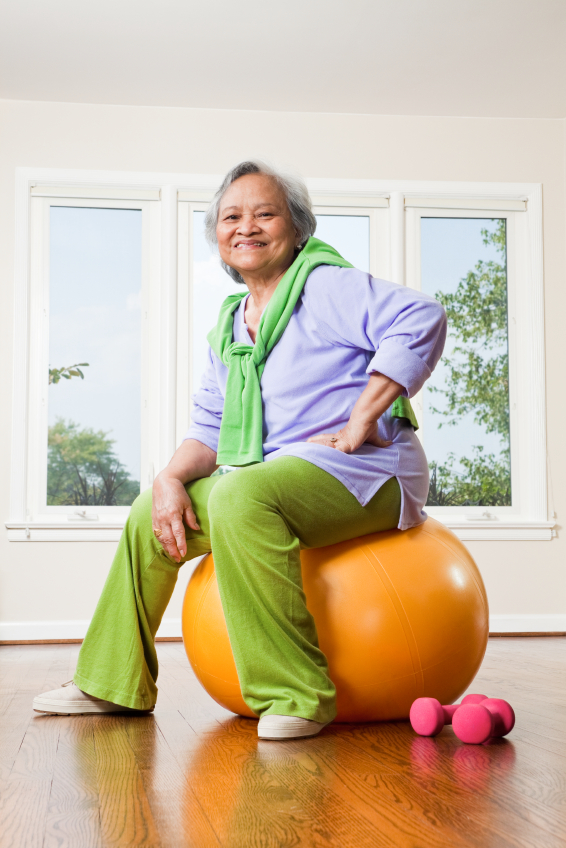 Rimani in forma e riduci il tuo rischio di aumentare di peso dopo la menopausa
L’incremento ponderale può comportare un aumento del rischio di malattie cardiovascolari, ipertensione arteriosa, diabete, sindrome delle apnee notturne, tumori, osteoartrite e problemi sul versante cognitivo

Per ulteriori informazioni visita www.imsociety.org
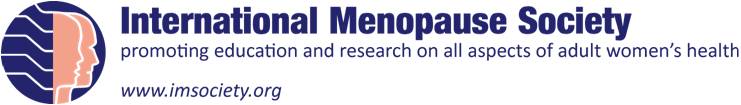 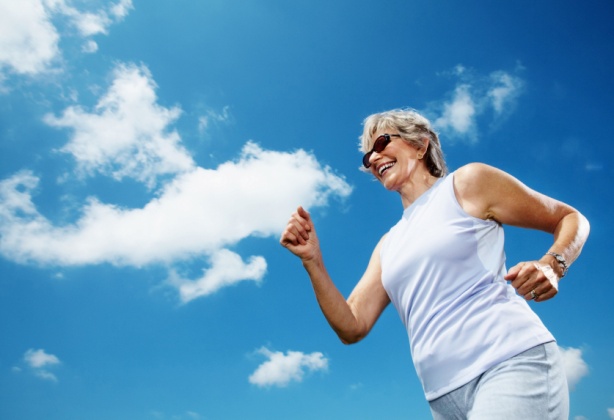 Rimani in forma e riduci il tuo rischio di aumentare di peso dopo la menopausa
L’incremento ponderale può comportare un aumento del rischio di malattie cardiovascolari, ipertensione arteriosa, diabete, sindrome delle apnee notturne, tumori, osteoartrite e problemi sul versante cognitivo

Per ulteriori informazioni visita www.imsociety.org
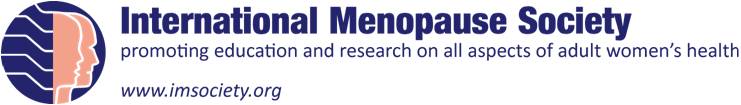 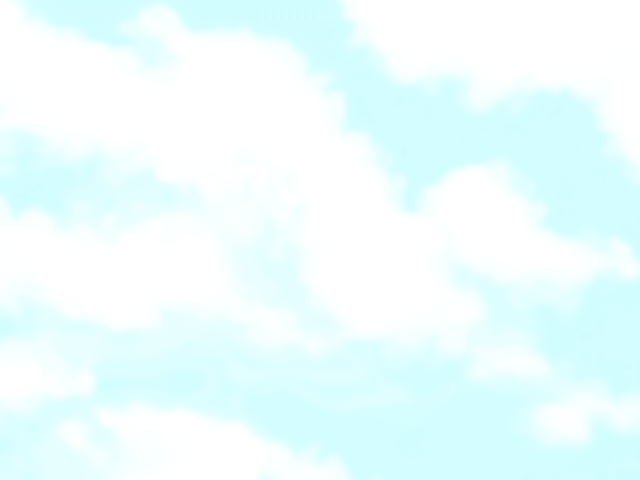 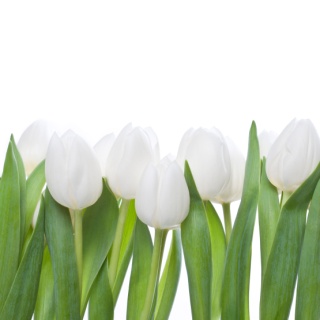 L’obesità è in crescita e le donne in età climaterica sono a maggior rischio; comprendere al meglio la relazione tra aumento di peso, grasso corporeo e menopausa può aiutarti a intraprendere una serie di passi in senso positivo, al fine di migliorare il tuo stile di vita e la tua qualità della vita. 
 
Cos’è la Menopausa?
La menopausa non è una malattia, ma un momento di transizione naturale nella vita della donna che è caratterizzato da una riduzione della produzione ovarica di ormoni sessuali (estrogeni, progesterone e testosterone):  Tali modificazioni ormonali hanno numerose conseguenze per la salute delle donne.  La menopausa è stata anche definita “il cambiamento della vita” dal momento che segna la fine della vita riproduttiva di una donna e la parola   "menopausa" si riferisce alla data dell’ultima mestruazione. La maggior parte delle donne entra in menopausa naturalmente tra i 45 e i 55 anni di età, e l’età media della menopausa è più o meno intorno ai 51 anni [1.].
 
I Sintomi della Menopausa
I sintomi più comuni riferiti dalle donne in menopausa sono le vampate di calore e le sudorazioni notturne.  Altri sintomi includono dolori osteoarticolari e diffusi, secchezza cutanea, secchezza vaginale, calo del desiderio sessuale, frequenza urinaria e difficoltà nel ritmo del sonno. Le modificazioni ormonali possono anche contribuire a cambiamenti del tono dell’umore, ansia, irritabilità, smemoratezza, difficoltà di concentrazione o nel prendere decisioni. I bassi livelli di estrogeni si associano con più bassi livelli di serotonina, il neurotrasmettitore che regola l’umore, le emozioni e il sonno.  Le donne che riferiscono sintomi severi, sia nella fase perimenopausale sia nella postmenopausa possono continuarne a soffrire in modo severo per molti anni [2.].
3
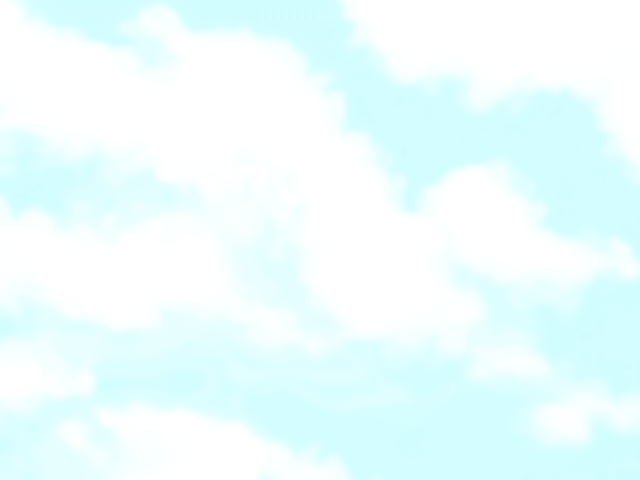 Obesità e Menopausa
Il rischio femminile di sviluppare obesità aumenta con il progredire dell’età.  In menopausa, però, le donne affrontano un cambiamento corporeo che è caratterizzato da un accumulo di grasso a livello addominale piuttosto che a livello della parte inferiore del corpo, come si verifica frequentemente nell’età giovanile/premenopausale.  L’eccesso di grasso addominale (grasso “a mela” è strettamente correlato all’obesità e ad altre condizioni, quali la malattia cardiovascolare [3.] .
 
La Società Internazionale della Menopausa (IMS) ha svolto una revisione accurata della letteratura per riassumere le informazioni sul tema dell’impatto della transizione menopausale sul peso corporeo e sulla composizione corporea (pubblicato nella rivista internazionale Climacteric) [4.]. Sulla base dei dati scientifici analizzati, la IMS ha concluso che le modificazioni ormonali che si verificano nell’età climaterica contribuiscono in modo sostanziale all’aumento dellì’obesità centrale addominale che comporta una serie di tatologie fisiche ed anche psicologiche.  E’ emersa una notevole evidenza che la terapia estrogenica può prevenire parzialmente questo cambiamento della distribuzione del grasso corporeo e degli effetti metabolici associati che si correlano alla menopausa. Studi futuri, però, sono necessari ad identificare le donne che più di tutte possono beneficiare del beneficio metabolico che deriva dalla terapia ormonale della menopausa al fine di sviluppare raccomandazioni cliniche basate sull’evidenza scientifica.
 
I punti chiave della revisione accurata della letteratura [4.]:

 L’aumento di peso è un problema di salute importante per le donne in età climaterica. 
 L’aumento di peso di per sè non sembra essere influenzato dai cambiamenti ormonali della menopausa, ma si associa all’aumento dell’età e ad altri fattori. 
 La carenza degli estrogeni in menopausa favorisce l’accumulo di grasso addominale di tipo centrale. 
 Altri fattori che possono contribuire all’obesità nelle donne comprendono basso livello di attività fisica, parità, bassa scolarità, storia familiare di obesità, uso di molecole psicotrope e la chemioterapia. 
 L’obesità è il principale fattore di rischio per diabete mellito e patologie cardiovascolari, malattia coronarica, infarto, stroke e ipertensione arteriosa, oltre che tumore alla mammella, all’utero, al colon.
 L’eccesso di peso/obesità è un fattore di rischio importante per il distress psicologico, la bassa autostima, la depressione e le disfunzioni sessuali.
 Le donne obese/che hanno eccesso di peso tendo a riferire sintomi della menopausa più severi.
 La sola terapia estrogenica o la terapia estro-progestinica non influenzano negativamente il peso corporeo e migliorano il problema dell’accumulo di grasso a livello addominale 
La strategia migliore  per perdere l’eccesso di peso comprende un aumento dell’esercizio fisico ed il controllo dell’introito calorico, oltre che la possibilità dell’approccio chirurgico, farmacologico e non farmacologico.
 Il mantenimento efficace del calo ponderale si ottiene con un cambiamento dello stile di vita.
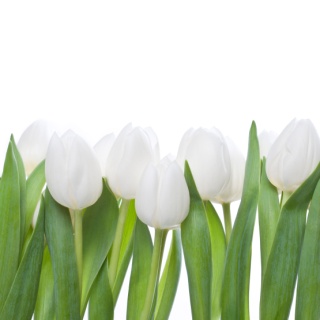 3
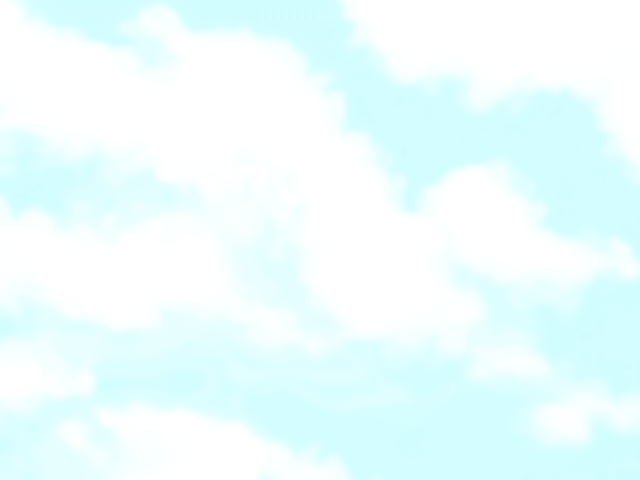 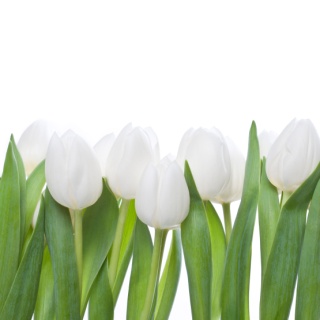 Le 10 “REGOLE D’ORO” per prevenire l’eccesso di peso in menopausa
Svolgere attività fisica giornalmente- idealmente 30-60 minuti al dì per attività moderata. Di seguito, è riportata una lista di esercizi e le calorie consumate corrispondenti: [5.]
4
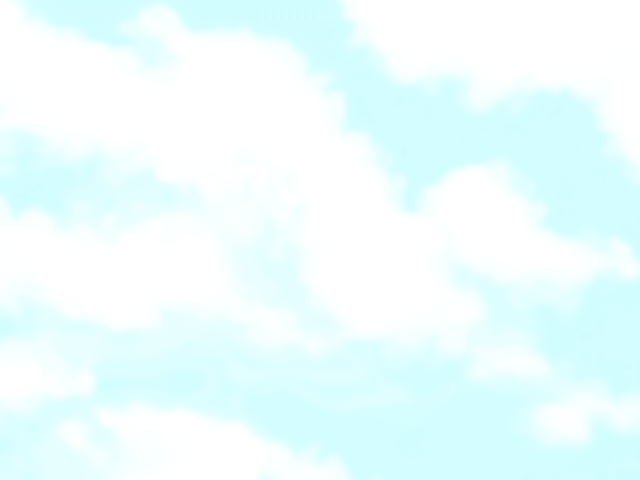 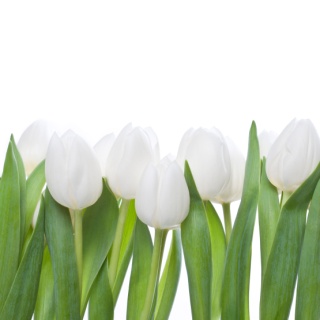 Ridurre l’introito calorico ed essere pazienti; una perdita di peso efficace richiede tempo. In genere, basta assumere 200 calorie in meno rispetto a prima, cioè tra i 30 e i 40 anni, per mantenere il peso stabile nel periodo attorno ai 50 anni. La dose calorica giornaliera raccomandata per le donne è di circa 2000 calorie; pertanto, è necessario scendere a 1500-1800 calorie al giorno per favorire la perdita di peso. 

L’entità delle perdita di peso quando si segue una determinata dieta varia da persona a persona in dipendenza dal peso di partenza e dal livello di attività fisica.  Combinare l’aumento dell’attività fisica e la riduzione dell’introito calorico è il modo più efficace per combattere l’incremento di peso. [6.].

Una attività come lo yoga che migliora la salute in generale dovrebbe essere praticata regolarmente all’interno di un programma globale di fitness.

La terapia ormonale della menopausa non è associata all’aumento di peso e può aiutare a prevenire l’accumulo di grasso addominale nel periodo perimenopausale.

La terapia ormonale è stata anche associata ad una diminuzione dell’incidenza del diabete di tipo 2.

Interventi, come l’agopuntura e la medicina tradizionale cinese, inclusa la fitoterapia,  possono favorire la perdita di peso. E’ vero, però, che questi approcci richiedono una forte motivazione individuale, così come si verifica per le modificazioni della dieta e dell’attività fisica.

Dal momento che l’aumento del grasso addominale (“a mela”) che si verifica in menopausa si associa con lo sviluppo di insulino-resistenza, c’è un aumento di interesse relativo all’uso della metformina (un farmaco comunemente usato nella terapia del diabete di tipo 2) allo scopo di migliorare questo cambiamento metabolico prevenendo così la progressione verso il diabete di tipo 2.

Chiedere aiuto. Fare in modo che la famiglia e gli amici supportino la tua idea di mangiare in modo sano e di fare attività fisica insieme.

Essere attive nell’affrontare la menopausa e considerarla una “occasione d’oro” per prevenire le malattie e per migliorare la salute a lungo termine e la qualità della vita.
5
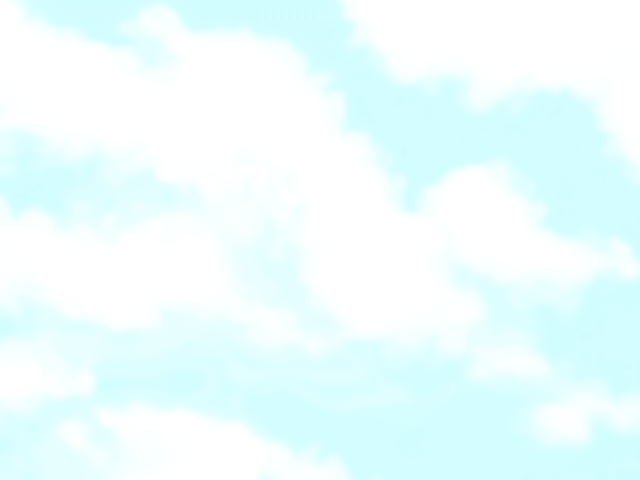 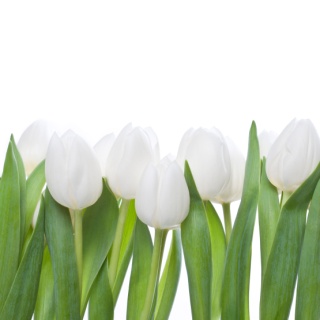 Bibliografia
Luoto R, Kaprio J, Uutela A. Age at natural menopause and sociodemographic status in Finland. Am J Epidemiol 1994; 139: 64/76.
Mishra GD, Kuh D. How do health symptoms during midlife relate to menopausal transition? A British prospective cohort study. BMJ. 2012.
PubMed.gov; The Menopause and Obesity; June 2003.
Davis SR, Castelo-Branco C, Chedraui P, Lumsden MA, Nappi RE, Shah D and Villaseca P Understanding weight gain at menopause: a systematic review, Climacteric 2012.
Ainsworth BE, et al. 2011 Compendium of physical activities: A second update of codes and MET values. Medicine & Science in Sports & Exercise. 2011; 43: 1575.
Hall KD, et al. 2011 Quantification of the effect of energy imbalance on bodyweight. Lancet 2011; 378: 826–37.

Dichiarazione
Le informazioni riportate in questo opuscolo potrebbero non essere applicabili in relazione alle circostanze dei singoli individui e dovrebbero sempre essere discusse con il proprio medico di fiducia.  Questa pubblicazione ha soltanto lo scopo di informare e di sensibilizzare sul tema.  La Società Internazionale della Menopausa non può assumersi, in alcun modo, la responsabilità derivante dall’uso improprio di questa pubblicazione e delle informazioni in essa contenute.

Versione Italiana tradotta da
prof.ssa Rossella E. Nappi
Endocrinologia Ginecologica e della Menopausa
IRCCS Fondazione S. Matteo, Università degli Studi di Pavia
International Menopause Society, PO Box 98, Camborne, Cornwall, TR14 4BQ, UK. Copyright International Menopause Society 2012.
Tel: +44 1209 711 054 Fax: +44 1209 610 530 Email: leetomkinsims@btinternet.com